Les domov pro zvířata
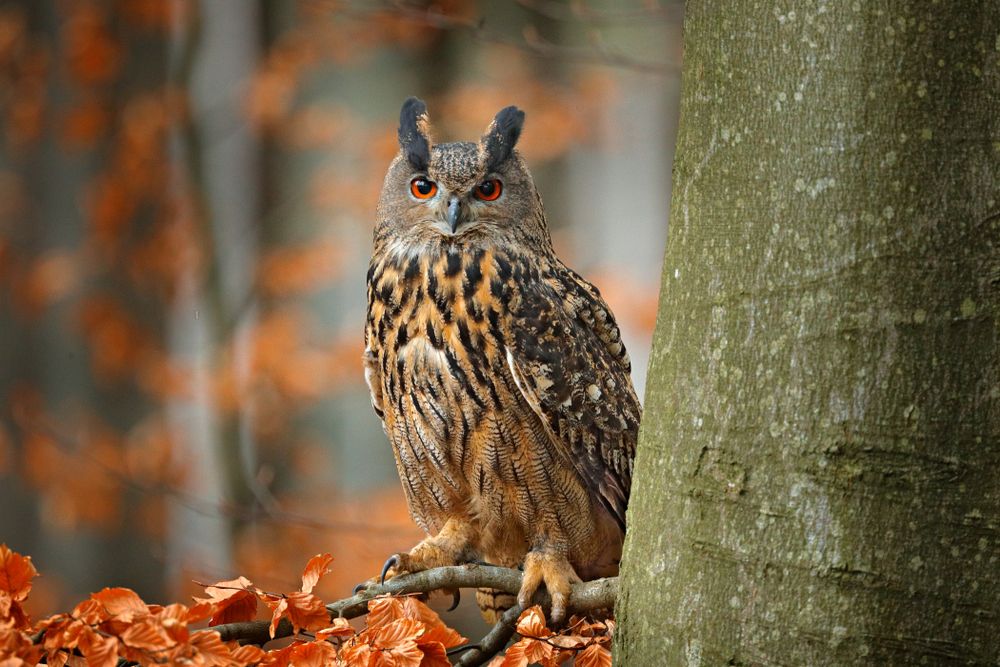 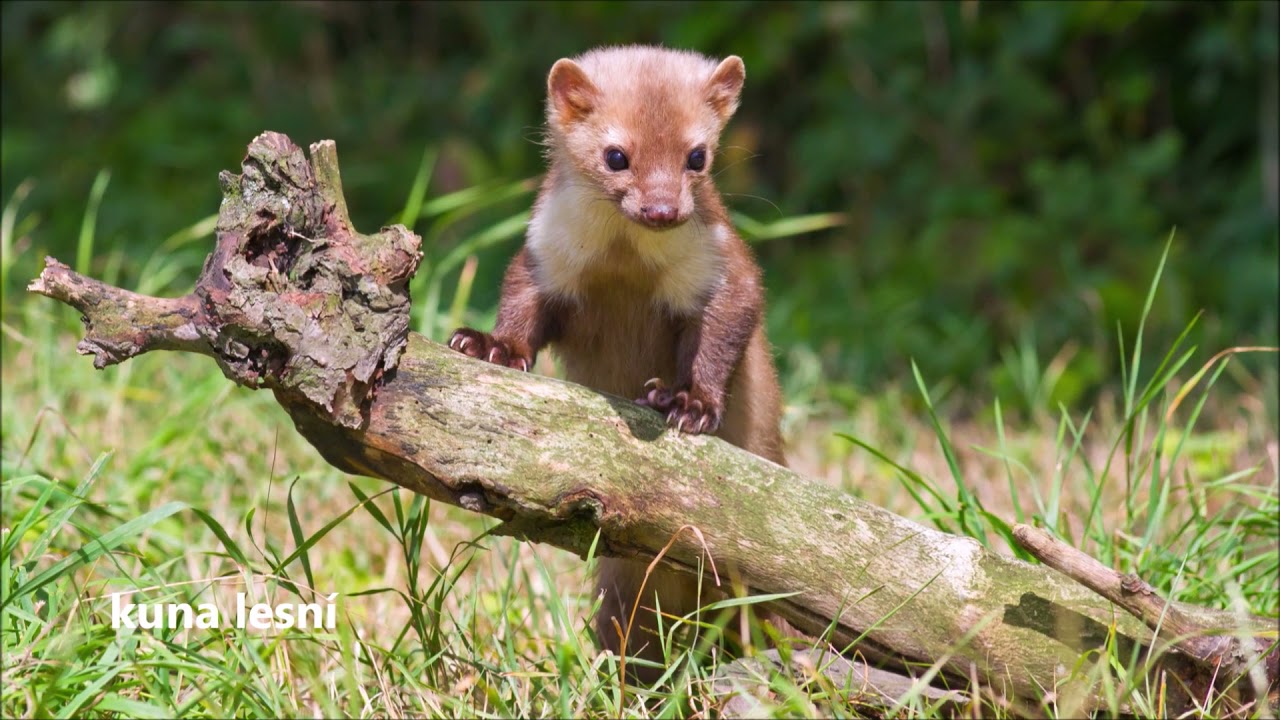 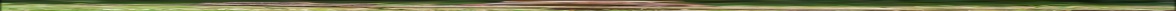 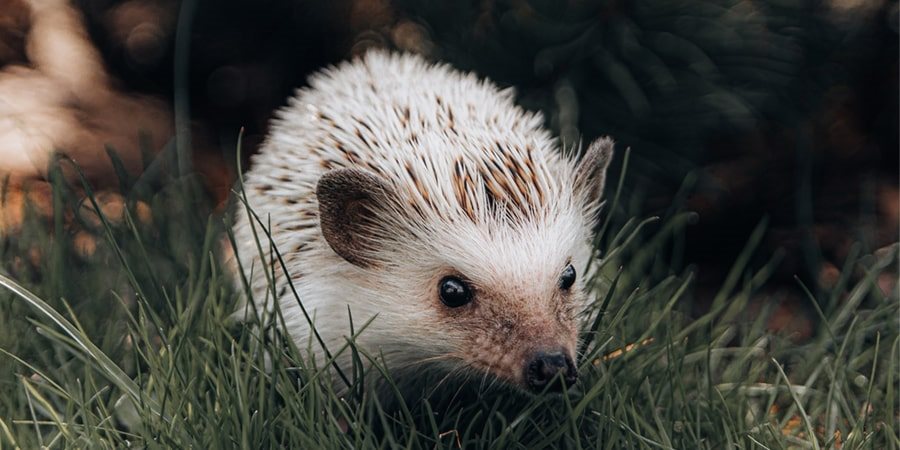 Ježek
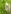 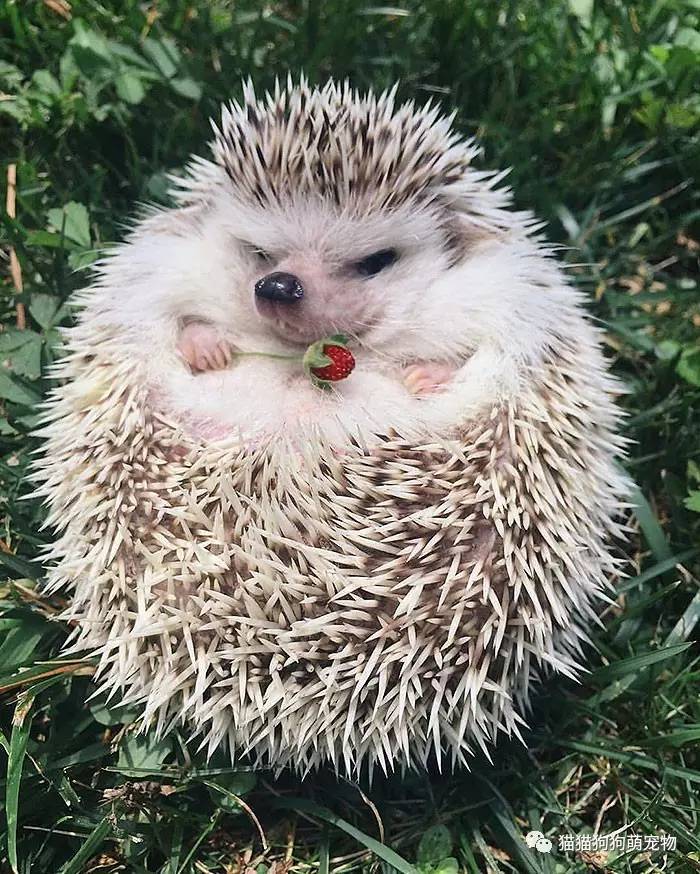 Ježek jí hmyz 
Muže vážit až 1300g-1,3kg
Je dlouhý až 31cm
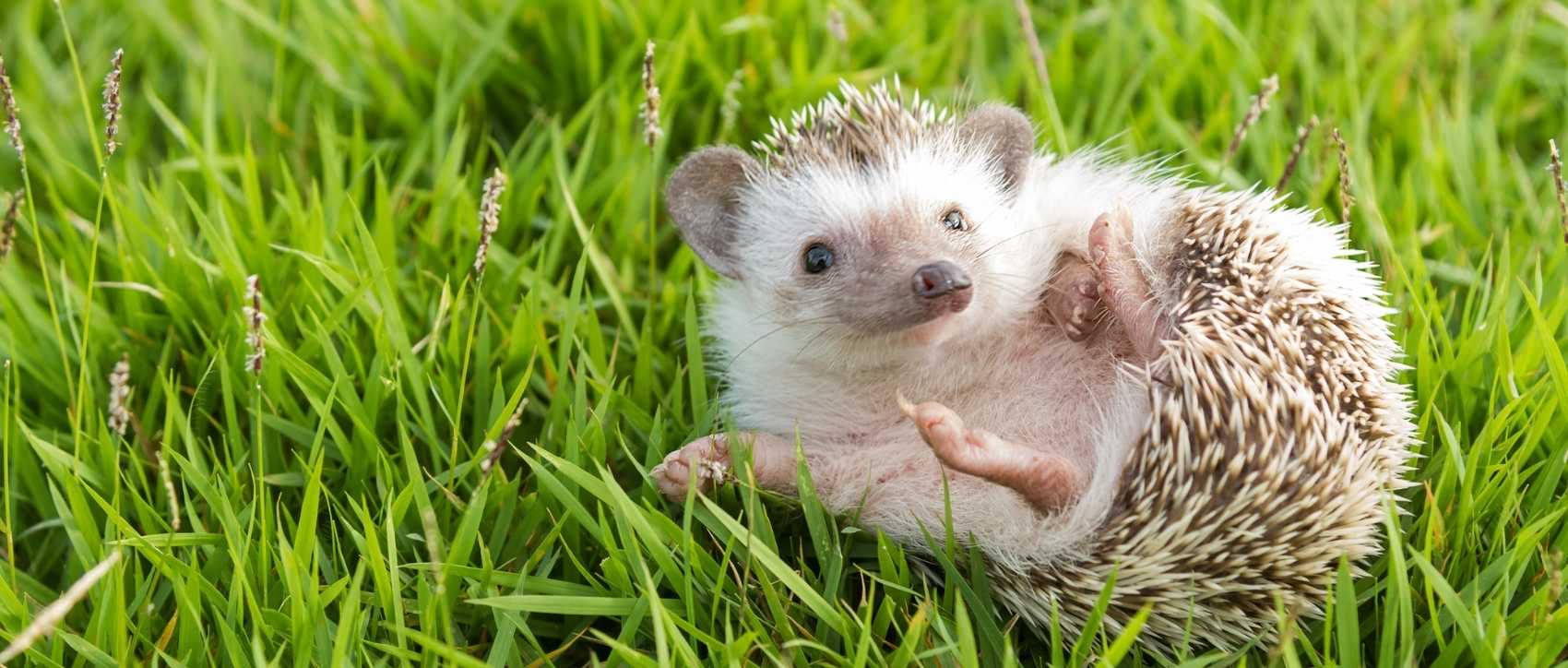 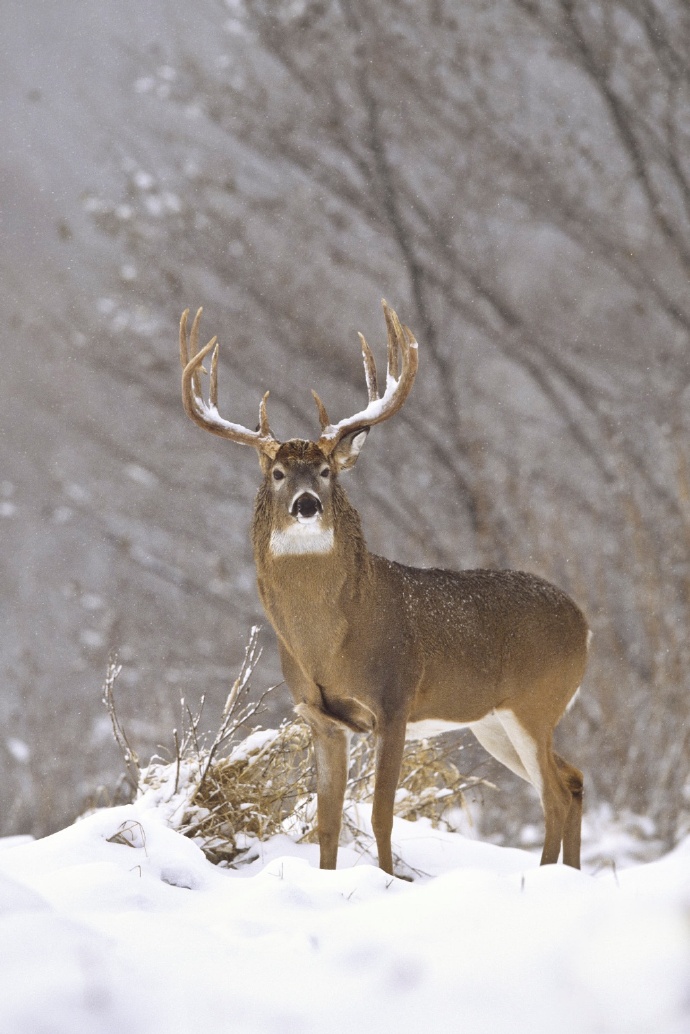 jelen
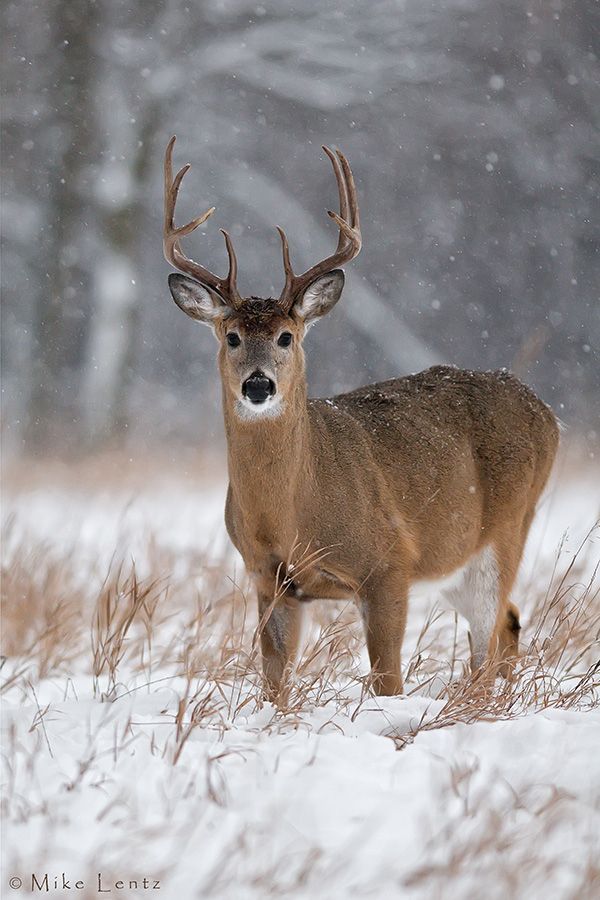 Muže vážit 160kg až 240kg
Muže měřit 160cm až 210cm
Jídlo tráva listy a hmyz
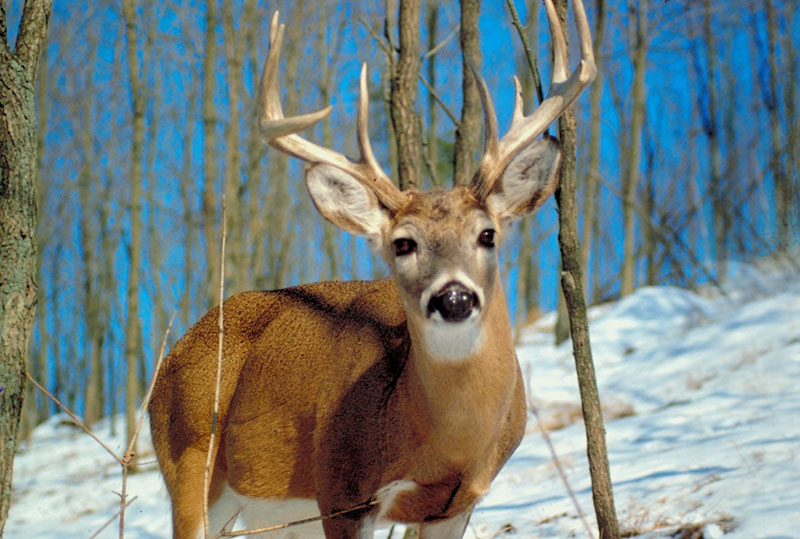 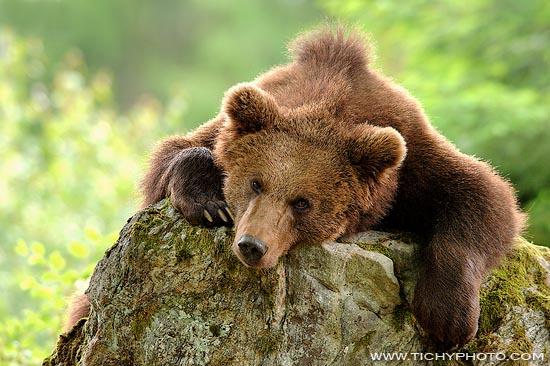 medvěd
Měří 100 až 220cm
Váží 100 až 350kg
Jídlo maso, ryby a různou zvěř
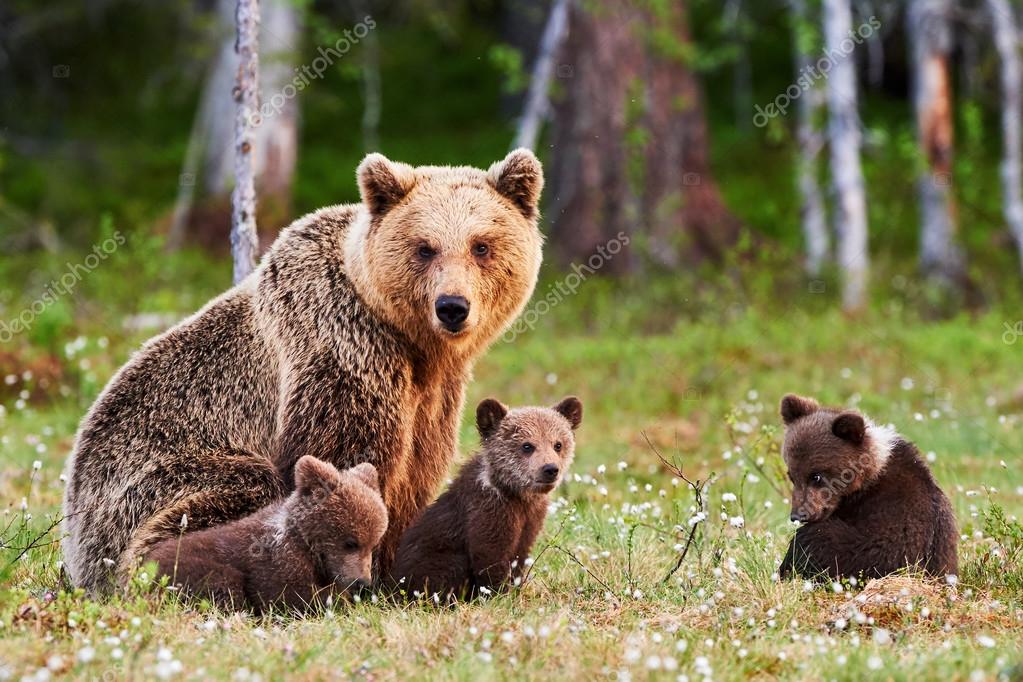 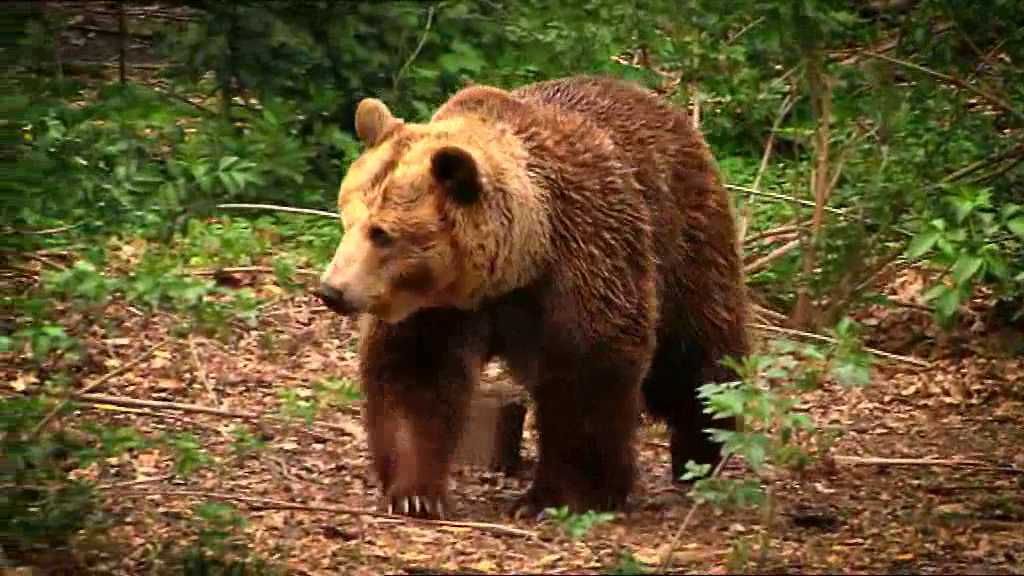